İYON DEĞİŞİMİ

VE

ÇEVRE MÜHENDİSLİĞİNDE UYGULAMALARI


Doç. Dr. Ömür GÖKKUŞ

Şubat 2020
1
İYON DEĞİŞİMİ
Doğadaki sürekli değişimin önemli nedenlerinden biri iyon değişimidir. Toprak, kum ve kayalar gibi cansız varlıklarda ve canlı organizmalardaki yaşamsal fonksiyonlarda iyon değişimine ait birçok örnek mevcuttur.
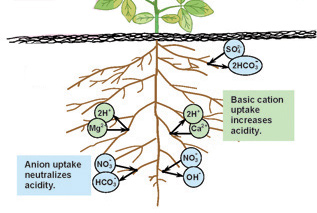 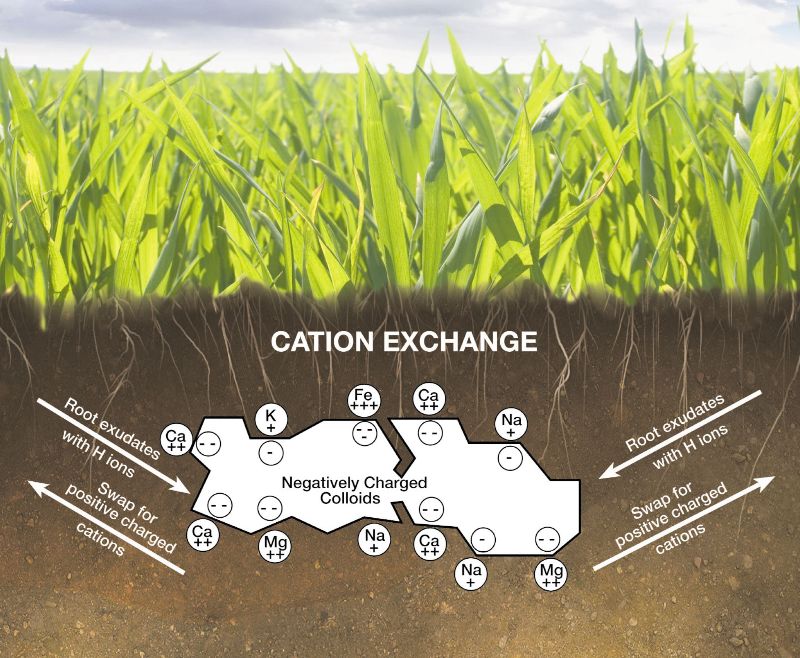 Şekil 1. Bitkilerde görülen iyon değişimi mekanizması
2
Birçok organik inorganik madde iyon değiştirici olarak kullanılmaktadır. Örneğin; protein, selüloz, karbon, basit balçık ve birçok mineral gibi doğal ürünler ile çevrelenmiş bir ortamdaki diğer iyonları değiştiren taşınabilir iyon içerirler. Bu doğal maddeler düşük bir değiştirme kapasitesine sahiptir. Bu özelliklerde pek tercih edilmeyen fiziksel ve kimyasal özelliklerdir ki iyon değiştirici maddelerin pratik kullanımı sınırlandırırlar.
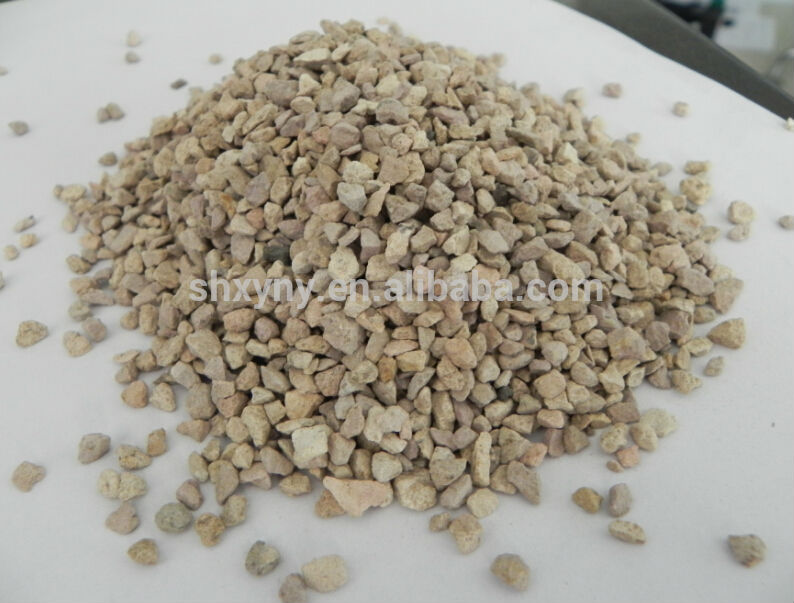 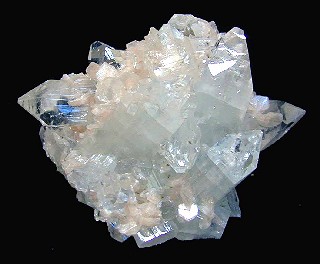 Şekil 2. Doğal Zeolitlerin Kristal ve İşlenmiş Görünümleri
3
1850’de Thompson ve Way işlenmiş toprakta amonyum gibi çeşitli iyonların, kalsiyum ve magnezyum iyonlarıyla yer değiştirebildikleri şeklindeki gözlemlerini yayınladılar.
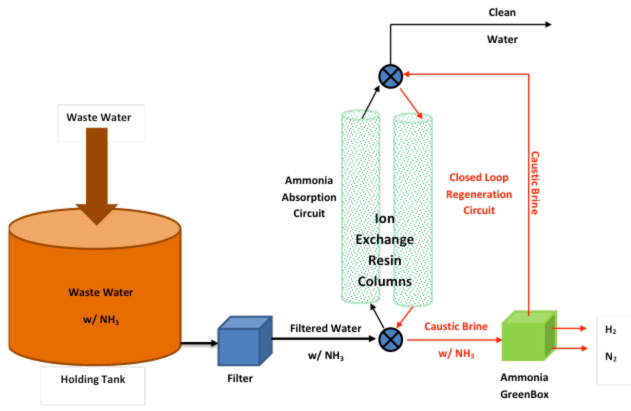 Şekil 3. İyon Değişimi Prosesi
4
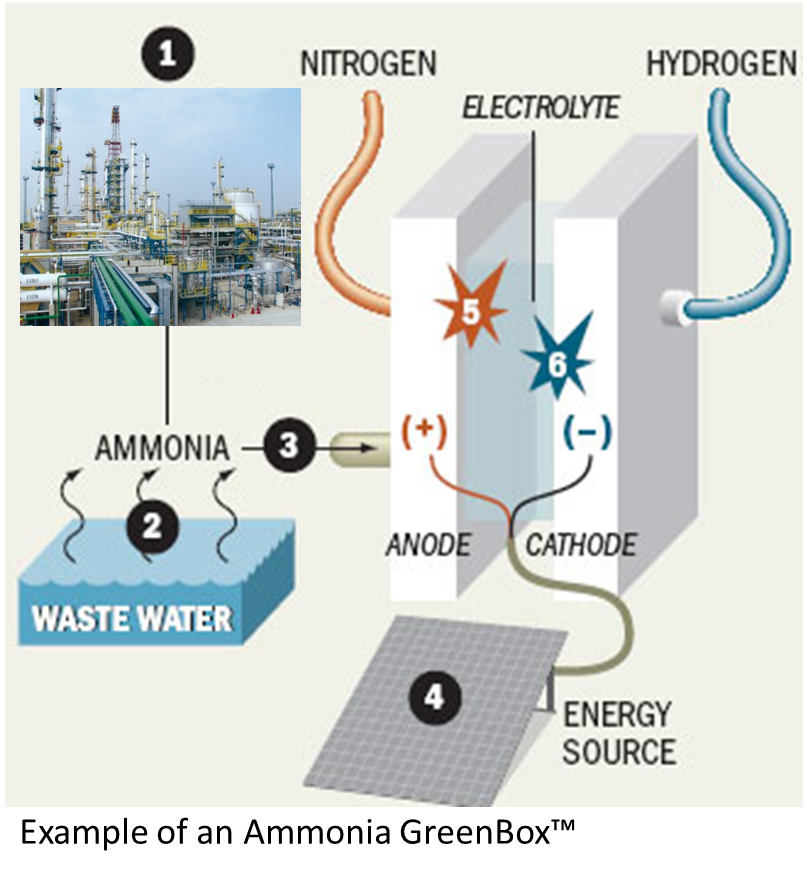 The heart of E3’s GreenBox™ and sensor technology is the company’s low energy, low temperature electrolyzer, an electrochemical device that can be thought of a battery operating in “reverse”. In a battery, an electrochemical reaction generates electricity. In the GreenBox™ electrolyzer, a small amount of electricity is used to drive the electrochemical breakdown of ammonia or urea. The electrolyzer contains two electrodes. By applying a voltage across the electrodes, ammonia in the incoming ammonia/water/electrolyte solution is broken down (oxidized) at one electrode while water is “reduced” at the other. The reactions take place in different compartments of the electrolyzer, so both pure nitrogen and pure hydrogen are produced, as shown in the accompanying schematic.
Şekil 4. GreenBox Prosesinin Şematik Diyagramı
5
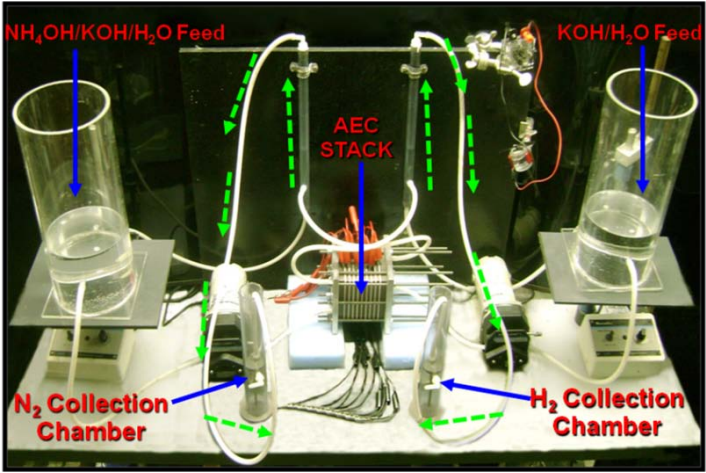 Şekil 5. Green Box İyon Değişim Teknolojisi
6
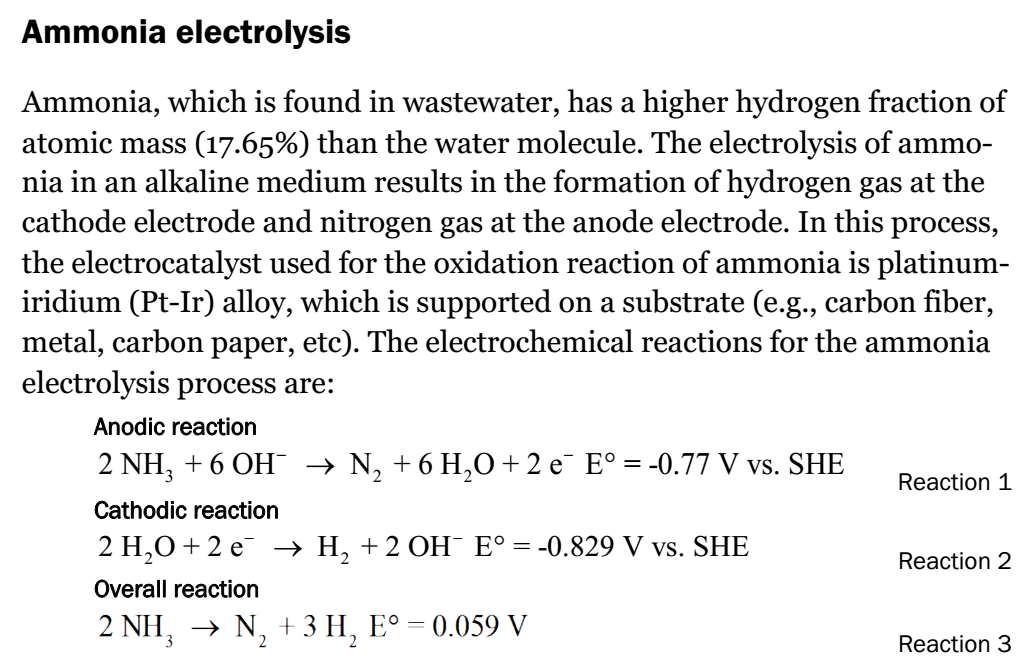 7
Thompson’un çalışmasından yararlanarak Spence bir cam kolonda amonyum sülfatla işleme tabi tutulmuş kumlu kil yatak hazırlayıp yataktan suyu geçirdiği zaman, yatakta amonyum sülfat yerine alçı bulunduğunu görmüştür. Laboratuvarda gerçekleşen bu ilk iyon değişimi uygulamasını Henneberg ve Stohmann kimyasal bir süreç olarak yorumlamış ve bu süreçlerin tersinin de olabileceğini öne sürmüşlerdir.
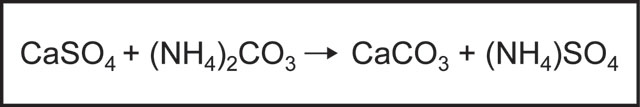 8
Bu keşifler, suyun sertliğinin giderilmesi ve diğer amaçlara hizmet edebilen malzemelerin kullanımı ve bu özellikleri gösteren ürünlerin sentezlenmesi çabalarına ışık tutmuştur. İlk sentetik iyon değiştiriciler 1903’te Harm ve Rümpler ile 1905’te Gans tarafından hazırlanmıştır. Böylelikle deniz suyundan altın tutulması gibi uygulamaların da önü açılmış oldu.
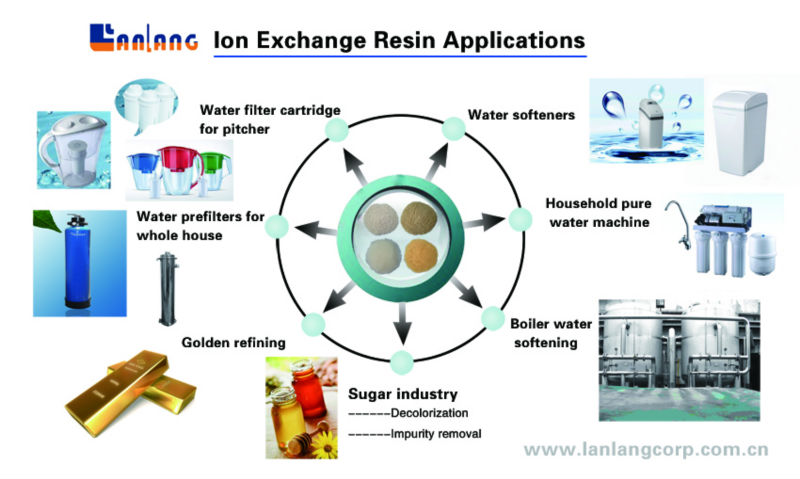 Şekil 6. İyon Değiştirici Reçinelerin Kullanım Alanları
9
İYON DEĞİŞTİRİCİ REÇİNELER
İyon değiştiriciler, değişebilir katyon ve anyonları taşıyan, çözünür olmayan katı maddelerdir.
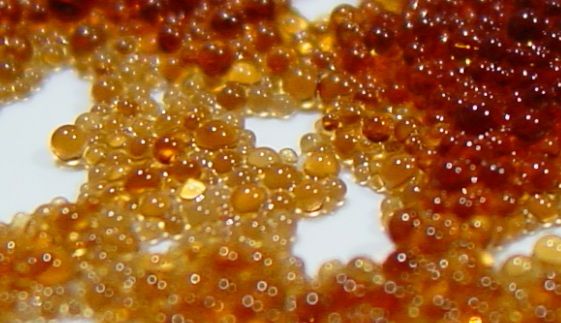 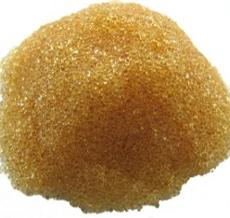 İYON DEĞİŞTİRİCİ REÇİNE YAPISI
üç boyutlu hidrokarbon ağı ya da  (matrix) elastik
hidrokarbona kimyasal bağlarla bağlanmış asidik ya da bazik, iyonlaşabilen gruplar
10
Bir iyon değiştirici reçinenin kimyasal tepkileri, hidrokarbon iskeletine bağlı olan fonksiyonel grupların doğasıyla belirlenir.
İYON DEĞİŞTİRİCİLER
Katyon Değiştiriciler
Anyon Değiştiriciler
Anfotrik İyon Değiştiriciler
11
İYON DEĞİŞTİRİCİ REÇİNELER
İnorganik Reçineler
Organik Reçineler
Katyon Değiştiriciler
Anyon Değiştiriciler
Davranışlarına Göre
Kataliz
Sorbent
Değiştirici
Katyon
Anyon
Kuvvetli Asit
Hafif Tip
Zayıf Asit
Kuvvetli Tip
12
Suların yumuşatılması, genellikle katyonik ve anyonik iyon değiştiricileriyle yapılır. Katyon iyon değiştiriciler sodyum iyon değiştiriciler ve hidrojen iyon değiştiriciler olmak üzere ikiye ayrılır. Birinciler, sulu çözeltilerdeki katyonları Na+ iyonları ile, ikincisi ise H+ iyonları ile değiştirirler.

Anyonik iyon değiştiriciler ise iki grupta incelenir. Kuvvetli bazik anyon değiştiriciler, zayıf bazik anyon değiştiriciler.
13
İyon değiştiriciler bundan başka kimyasal birleşimlerine göre organik ve anorganik olarak gruplandırılabilir. Organik kökenli iyon değiştiriciler iki sınıfta toplanır.

Reçine kökenli iyon değiştiriciler .

B) Sulfone kömür kökenli iyon değiştiriciler.
14
Anorganik kökenli olanlar ise başlıca ikiye ayrılırlar.

Doğal zeolitler, sentetik zeolitler. Bunlardan başka zirkonyum ve titan fosfatlar, zirkonyum ve kalay oksit, amonyum, fosfomolibdat gibi maddeler anorganik iyon değiştiricilerdir.
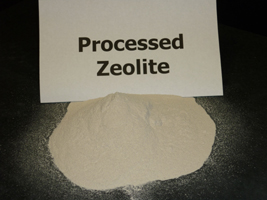 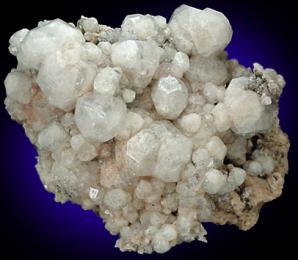 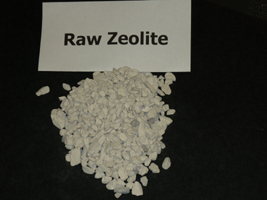 Şekil 7. Ham ve işlenmiş zeolitlerin görünümleri
15
İyon değiştiriciler, değişebilir katyon ve anyonları taşıyan, çözünür olmayan katı maddelerdir. Bu sentetik reçineler, yapı olarak iki kısımdan oluşur. Bunlardan birincisini üç boyutlu hidrokarbon ağı (polimer), diğer kısmını ise hidrokarbona kimyasal bağlarla bağlanmış asidik ya da bazik, iyonlaşabilen gruplar oluşturur. Organik ağ sabittir ve genel olarak laboratuvarda kullanılan çözücülerde çözünmezler.
16
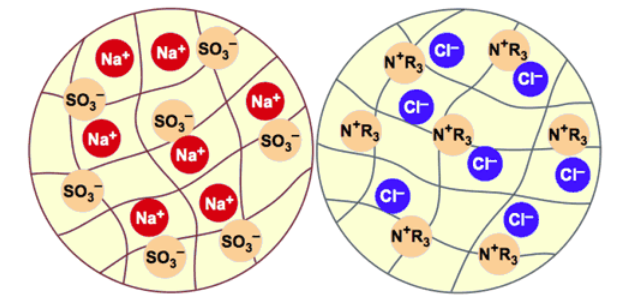 Şekil 8. Katyon ve anyon reçine yataklarının şematik görünümü
Reçinenin birim hacmindeki fonksiyonel grupların toplam sayısı onun teorik iyon değiştirme kapasitesini belirler!
17
Katyon İyon Değiştiriciler

 Sodyum iyon değiştiriciler

	“Bunlar başlıca slikat, sülfone  kömür ve reçine kökenli olabilirler. Yumuşatılacak su, iyon değiştirici kolonundan geçerken sudaki Ca2+ ve Mg2+ iyonları Na+ iyonları ile yer değiştirir. Yer değiştirme reaksiyonları şunlardır.


		2RNa+Ca(HCO3)2  R2Ca+ 2NaHCO3
		2RNa+CaSO4  R2Ca+ Na2SO4
		2RNa+CaCl2  R2Ca+ 2NaCl
18
b) Hidrojen iyon değiştiriciler

	Sülfone kömür ve reçine kökenli olan bu sistemlerde sudaki Ca2+ Mg2+ iyonları ve ayrıca Na+ iyonlarıda H+ iyonları ile değiştirilirler. Bu tip iyon değiştiriciden çıkan su düşük pH a sahip olup H2SO4, HCl, H2CO3  gibi asitler ihtiva eder.

	Hidrojen iyon değiştiricisi kısaca H2R olarak gösterilirse suyun yumuşatılması sırasında şu reaksiyonlar oluşur.

	MgSO4 + H2R  H2SO4 + MgR
	2NaCl + H2R  2HCl + Na2R
 	MgCl2 + H2R  2HCl + MgR       
	Ca(HCO3)2 + H2R  2H2CO4 + CaR
19
Rejenerasyon % 5-10 HCl veya H2SO4 ile gerçekleştirilir. 

Rejenerasyon reaksiyonları şunlardır.

	CaR + H2SO4  H2R + CaSO4 
	MgR + H2SO4  H2R + MgSO4 
	Na2R + H2SO4  H2R + Na2SO4 

Bu yöntemde oluşan H2CO3  suyun havalandırılması veya vakumla giderilir. Sularda kalan HCl ve H2SO4 ise NaOH ile nötralleştirilir veya bu asitli su Na+ iyon değiştiriciden gelen ve Na2CO3 içeren suyla karıştırılarak istenilen pH elde edilir.
	
Baz hallerde eğer baziklik belirli bir değere ayarlanmak istenirse o zaman hidrojen iyon değiştiricisiyle sodyum iyon değiştiricisi birlikte kullanılır.
20
Sodyum ve Hidrojen İyon Değiştiricilerinin Birlikte Kullanılması 

Bazı iyon değiştirme işlemleri sonucu ortaya çıkan alkalinite izin verilemez düzeydedir. Bu durumda biri Na+ formunda reçineyle öteki H+ formunda reçineyle yüklenmiş iki kolon kullanılır. Yumuşatılacak su önce birinci kolondan (Na formundaki reçineyle dolu olan) sonrada ikinci kolondan geçirilir. Sonuç olarak sodyum ve hidrojen iyon değiştiricilerde meydana gelen reaksiyonlar ortaya çıkar.

	Ca(HCO3)2  + H2R  2H2O + 2CO2 +CaR

Reaksiyonda oluşan CO2 , gaz gidericileriyle uzaklaştırılırlar.
21
bu arada H2SO4 ve HCl oluşur. İki kolondan çıkan su uygun oranlarda karıştırılarak, ikinci kolonda oluşan asitler  ilk kolondan çıkan sudaki sodyum bikarbonat ile nötralleştirilirler. 

2NaHCO3 + H2SO4   Na2SO4  + 2H2O + CO2
NaHCO3 + HCl   NaCl + H2O + CO2

İlk kolonun rejenerasyonu NaCl, ikinci kolonunki ise %1’lik HCl ile yapılır. İki kolondan çıkan su verilen denkleme uyularak karıştırılır.
22
Anyon İyon Değiştiriciler

      a) Kuvvetli bazik anyon değiştiriciler

      Bunların eldesi için önce stiren-divinilbenzen reçinesi klorometillerdirme reaksiyonuna sokulur.

 	Daha sonra tersiyer aminle muamele edilerek quaterner amonyum tuzları oluşur. Bu polimer reçineler NH4OH gibi hareket ederler ve  -CH2N+R3Cl- grupları ihtiva ederler. Sulu çözeltilerdeki SO42- , Cl- ,NO3- gibi kuvvetli asit anyonlarını ve HCO3- ve SiO2-3 gibi zayıf asit anyonlarını bünyelerinde tutarlar. Hidroksil grupları içeren bu reçineler aşağıdaki reaksiyonlarda görüldüğü gibi zayıf ve kuvvetli asitleri nötralleştirirler.

		       2R4NOH + H2SO4  (R4N)2SO4 + 2H2O
		       2R4NOH + H2SiO3  (R4N)2SiO3 + 2H2O
23
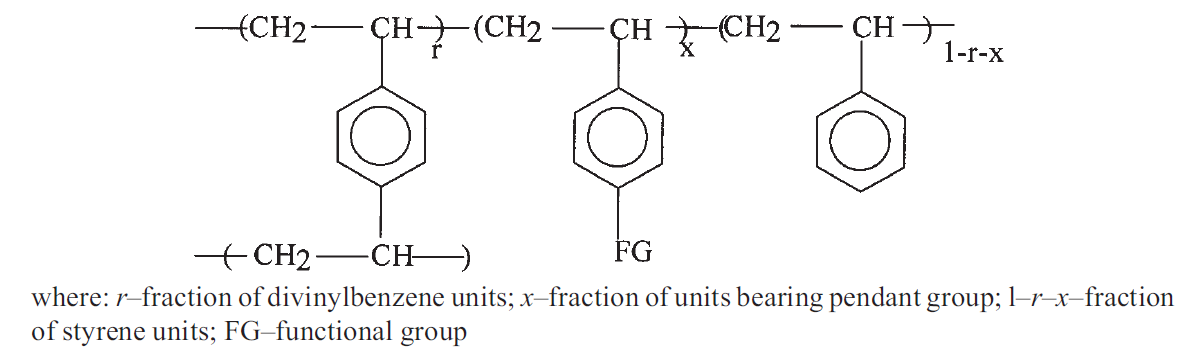 24
2R4NOH + H2SO4  (R4N)2SO4 + 2H2O
	2R4NOH + H2SiO3  (R4N)2SiO3 + 2H2O                                                                                                                                         

Bunların rejenerasyonları için NaOH çözeltilerinden yararlanılır.

	(R4N)2 SiO3  + 2NaOH  2R4NOH + Na2SiO3

Pahalı reçinelerdir. Genellikle NO3- iyonlarının uzaklaştırılmasında kullanılırlar. Kanalizasyon sularının tasfiyesinde kullanıldıklarında, NO3- ve PO4-3 iyonlarının %95’i uzaklaştırılır.
25
b) Zayıf bazik anyon değiştiriciler 
	Fiziksel kırılmaya ve ozmotik şoka dayanıklı ve organik kirlenmeye  karşı dirençli tip reçinelerdir. Çok yüksek kapasiteli ve iyi kinetik özelliğe sahiptirler. Demineralizasyon, akışkan yatak, sakkaroz, früktoz, glikoz ve diğer organik solüsyonların renk gideriminde, siyanür solüsyonundan altın rafine edilmesinde kullanılmaktadır.
26
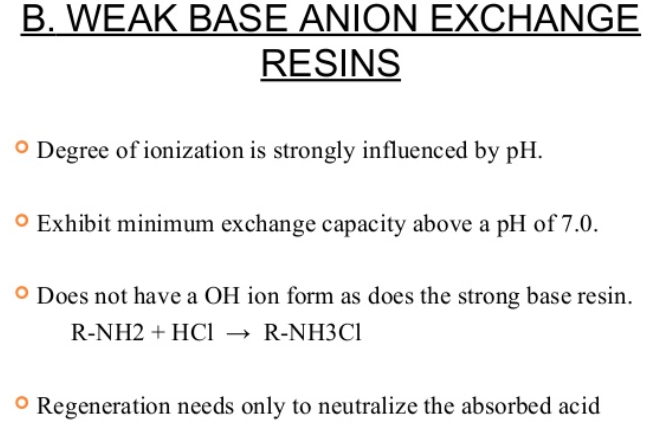 27
Ticari Gösterim Bilgisi
Ticari iyon değiştirici reçinenin şişesinin üzerinde genel olarak şu bilgiler yer alır; 

Kuvvetli asidik, sülfonik asit Na+, 20-50 mesh, ortalama porozitede veya 8x, 4,4 meq/g min dry(kuru); 

Bu sülfonik asit formunda katyon değiştirici bir reçinedir. Reçinede bulunan katyon sodyumdur. Kalburla eleme yapıldığında 20 mesh civarındakiler geçecek fakat 50 mesh büyüklüğünden fazla olanlar geçemeyeceklerdir. 8x çapraz bağlanma derecesini göstermektedir. Bunun manası %8 divinil benzen başlangıç karışımına eklenmiştir. Bu çapraz bağlanma değeri bu yüzden %8’dir. Bu reçinenin ortalama porozitesini sağlar. Kuru reçinenin bir gıramı en az 4.4 meq değiştirme kapasitesine sahiptir.
28
İYON DEĞİŞİMİ AFFİNİTESİ İLE İLGİLİ GENEL KURALLAR 

Yüksek konsantrasyonlarda, normal sıcaklarda iyon değişimi değiştirilen iyonun valensinin artmasıyla artar.                                            
			
			Na+<Ca+2<Al+3<Th+4 

2. Düşük konsantrasyonlarda normal sıcaklıklarda sabit valensde tutunmanın değişme eğilimi değişen iyonun atom numarasının artması ile artar.        

Li+<Na+<K+        NH4+<Rb+<Cs+<Ag+<Be+2<Mn+2<Mg+2     Zn+2<Cu+2      Ni+2<Co+2<Ca+2<Sr+2<Ba+2 

3. Yüksek konsantrasyonlarda farklı valenslerdeki iyonların değişme potansiyelindeki farklılık (Na+, Ca+2) küçüktür veya bazı durumlarda tersidir. Bu reçinenin nasıl rejenere edileceği ile ilgilidir. 

4. Yüksek sıcaklıklarda, susuz ortamda veya yüksek konsantrasyonlarda benzer yüklerdeki iyonların değiştirme potansiyeli yeterince benzer ve tersinir durumlarda meydana gelir.
29
5. Farklı iyonların benzer değişim potansiyelleri onların aktivite katsayılarından öngörülebilir; yüksek aktivite katsayısı yüksek değişim demektir. 

6. H+ ve OH- iyonlarının değişme potansiyelleri fonksiyonel gurubun doğası ile ve hidrojen ve hidroksil iyonları fonksiyonel grupları arasında oluşan asitlik veya baziklik kuvvetine göre değişir. Kuvvetli asit veya baz düşük değişim potansiyeli gösterir.
30
Yapısında yer değişebilir katyon olarak sodyum bulunduran bir iyon değiştiricinin (X), kalsiyum ve magnezyum iyonlarını içeren çözelti ile temas ettirilmesi durumunda, sodyum iyonu kalsiyum ve magnezyum iyonlarıyla aşağıdaki şekilde yer değiştirecektir.
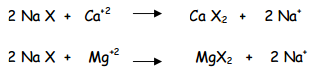 31
İyon değişim özelliğinden yararlanılan ayırma işlemlerinde genellikle iyon değiştirici katının sabit olarak yerleştirildiği ve çözeltinin sürekli akışının sağlandığı dolgulu kolon kullanılmaktadır.
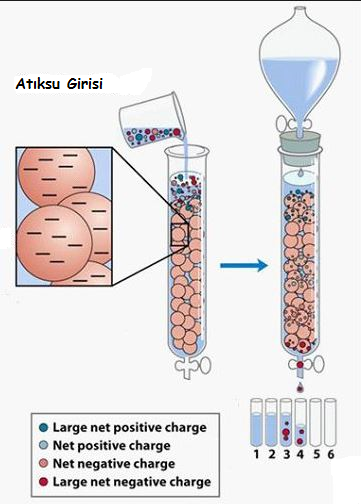 Şekil 9. İyon Değişimi Kolon Uygulaması
32
A+ katyonlu bir iyon değiştirciyi içeren bir kolondan C0 derişiminde B+ iyonunu içeren çözeltinin geçirildiği bir sistem
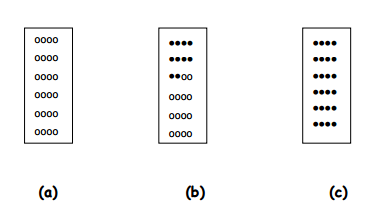 Başlangıçta tüm kolon A formundaki katyon değiştirici ile dolu
İyon değiştirici kolonun tepesinden başlamak üzere yavaş yavaş B formuna dönüşecektir
Sonuçta kolonun tamamı B katyonu ile doygun hale gelecektir
33
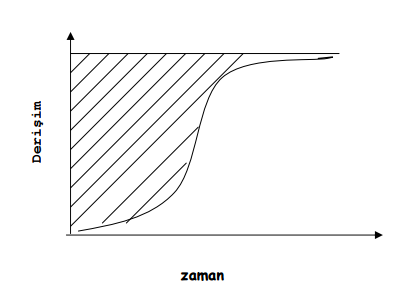 Kolonun dengedeki iyon değişim kapasitesi
Dolgulu kolonda tipik derişim – zaman eğrisi
34
SERTLİK GİDERİMİ
İyon değiştirme yönteminin en yaygın uygulama alanı, sert sulardaki kalsiyum ve magnezyumun sodyumla yer değiştirdiği su yumuşatma işlemidir. İyon değiştirme, iyonlaşmış amonyak, ağır metaller ve toplam çözünmüş katı madde giderimi için su ve atıksulara uygulanabilir. Aynı zamanda anyonik ve katyonik reçineler birlikte kullanılarak deiyonize su üretimi de yapılabilir
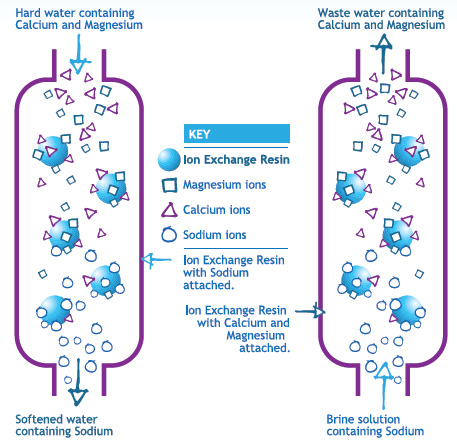 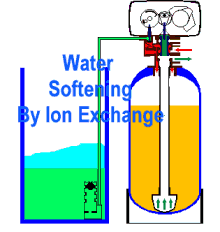 35
Şekil 10. İyon Değişimi Prosesi ile Sertlik Giderimi
İyon değiştirici reçineli sistemler genelde sodyum iyonları ile sertlik iyonlarını yer değiştirterek çalışırlar. Proses esnasında su reçine tanecikleri arasından süzülerek geçer. Reçine tanecikleri üzerindeki elektrik yükü sodyum iyonlarını reçine taneciği üzerinde tutar. Ancak, reçine taneciklerinin aynı zamanda sertlik minerallerini tutma kabiliyeti de vardır. Reçine taneciklerinin sertlik minerallerini tutma kabiliyeti sodyum iyonlarını tutma kabiliyetine göre daha fazladır. Bu şekilde iyon değişimi gerçekleşir.
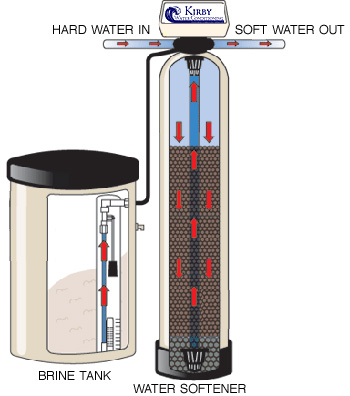 36
Belli miktarda sert su reçine yatağından geçtikten sonra, reçine tanecikleri tamamıyla, sertlik mineralleriyle kaplanır. Bu durumda sertlik minerallerinin tutulması son bulur. Sertlik iyonlarının tekrar sudan tutulabilmesi için reçine taneciklerinin sertlik minerallerinden kurtarılarak tekrar sodyum taneciklerinin bağlanması gereklidir. Bu işleme ‘rejenerasyon’ adı verilir.
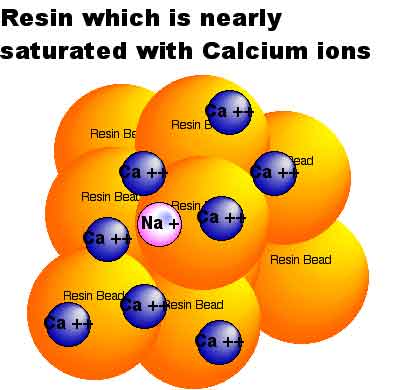 Şekil 11. Kalsiyum İyonları İle Doygun Hale Gelmiş Bir Reçine
37
Rejenerasyon esnasında tuzlu su reçine tankına verilir ve reçine sodyuma doyurulur. Reçine tankında biriken yüksek konsantrasyondaki sodyum iyonları sertlik iyonlarını reçine taneciklerinden ayırır. Reçine daha sonra temiz su ile durulanarak, fazla tuz ve sertlik mineralleri tanktan atılır. Reçine tankı tekrar sertlik iyonlarını tutmaya hazır durumdadır.
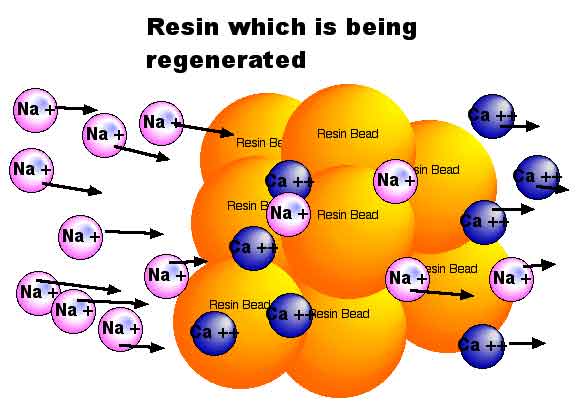 Şekil 12. Doygun Hale Gelen Reçinenin Rejenerasyonu
38
AĞIR METAL GİDERİMİ
Metal son işlemleri, madencilik ve mineral işleme, kömür madenciliği ve petrol rafinerisi gibi çoğu endüstrilerin proses ve atıksuları, ağır metal içermektedir. Atık ve proses sularından değerli metalleri geri kazanma teknolojisi daha ekonomik üretim amacıyla son yıllarda yoğun olarak araştırılmakta ve geliştirilmektedir.
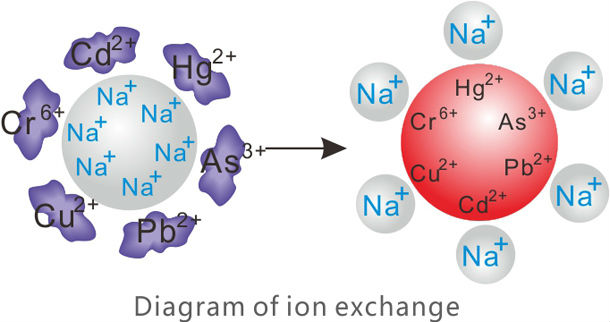 Şekil 13. İyon Değişimi Diyagramı
39
İyon değiştirme, değiştiricinin metale karşı seçiciliğe sahip olması ve diğer iyon konsantrasyonlarının düşük olması durumunda ekonomik bir yöntem olarak değerlendirilmektedir. Metalin geri kazanımının ekonomikliği yüksek seçicilikte özel reçinelerin kullanımı ile sağlanmaktadır. Ağır metalin geri kazanımının ekonomik olmadığı ve kimyasal özellikleri nedeniyle kolaylıkla ayrılamadığı atıksularlarda doğal zeolit gibi seçici katyon değiştiricilerin kullanılması uygun olmaktadır.
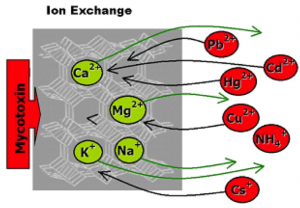 Şekil 14. Ağır Metallerin İyon Değişimi Prosesi ile Giderimi
40
Reçinenin değiştirme tarzı ihtiva ettiği fonksiyonel gruplara bağlıdır. 

Kuvvetli bir asidik reçine (sülfonik asit tipi) bütün şartlarda az çok hidroliz olur. 
Karboksilik asit ve fenolik reçineler zayıf elektrolit gibi davranırlar. 
Bunların teorik kapasitesine sadece bazik çözeltilerde varılır. 
Zayıf bazik reçineler iyi iyonlaşmadıklarından zayıf asitlerin absorbsiyonunda kullanılmazlar. 
Fakat kuvvetli bazik reçineler (quarterner aminler gibi) H2SiO3 ve H2CO3’le yer değiştirme reaksiyonları verirler. 
Kuvvetli reçinelerin tuzları yıkamayla hidroliz olmazlar. 
Zayıf reçinelerin tuzları ise zayıfça hidroliz olurlar. 
Eğer reçine tuz formundaysa değiştirme hızı büyüktür.
41
Türkman ve diğ., 2001, sürekli akış koşullarında yapılan kolon çalışmasında 2400 mL, 110 mg Pb+2/L konsantrasyonunda aktifleştirilmiş 5 g klinoptilolit zeoliti ile 115 mg Pb+2 tutulmuştur, ham atıksu ile yapılan çalışma sonuçlarına göre iyon değiştirme yöntemi uygulanması durumunda atıksu, kanalizasyona deşarj standardını sağlamaktadır.
42
DEALKALİZASYON
Suyun alkalitesi pH’ın suda bulunan karbonat ve bikarbonatlar sebebiyle yükselmesi olayıdır.
Alkalitesi yüksek olan suların kullanımı sırasında oluşan beyaz çökelti ve benzeri sorunlar sebebiyle prosesinde saf suya gereksinim duyan tekstil, kozmetik, ilaç ve enerji sektörü gibi pek çok sektörün iş kalitesi olumsuz yönde etkilenir. Sudaki sertliğin giderilmesi sodyum bazlı reçineler ile yapılırken sudaki alkalitenin giderilmesinde karbonat ve bikarbonat seçici anyonik reçineler kullanılır.
43
Dealkalize Su Sistemlerinde Yer Alan Üniteler ve Fonksiyonları:
1. Zayıf Asidik Katyon değiştirici  : Bikarbonatları CO2 de dönüştürür ve bikarbonata bağlı olan sertlik iyonlarını tutar.
 2. CO2 – Degazörü : CO2’ i uzaklaştırarak TDS’ i düşürür.
 3.Nötralizasyon: Dealkalizasyon tesislerinde degazörden sonra nötralizasyon sistemi kullanılması gerekmektedir. Bunun sebebi zayıf asidik katyon değiştirici çıkışında suyun pH değerinin 4-5 civarında olmasıdır. 
4. Yumuşatıcı : Bikarbonata bağlı olmayan sertlik iyonlarını tutar. Bu bağlamda eğer sertlik değeri bikarbonattan yüksek değil ise su yumuşatmaya gerek yoktur.
44
Dealkalizasyon sistemleri yumuşatma sistemlerinden önce kurularak yumuşatma sisteminizin iş yükünü ve tuz sarfiyatını azaltırken ayrıca kullanılacak kimyasallarında %6-8 oranında azalmasını sağlar. Böylece sistem verimliliği ve kullanım süresi arttırılır.
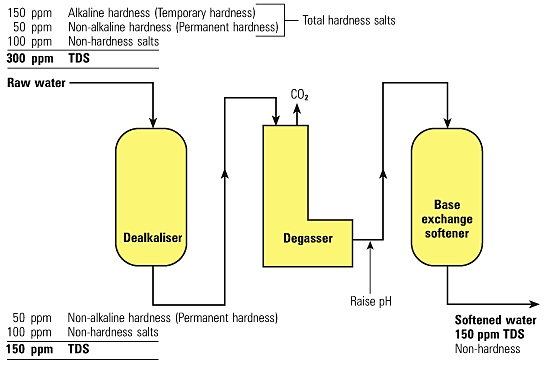 Şekil 15. İyon değişimi sisteminde dealkalizasyon
45
Teşekkürler
46